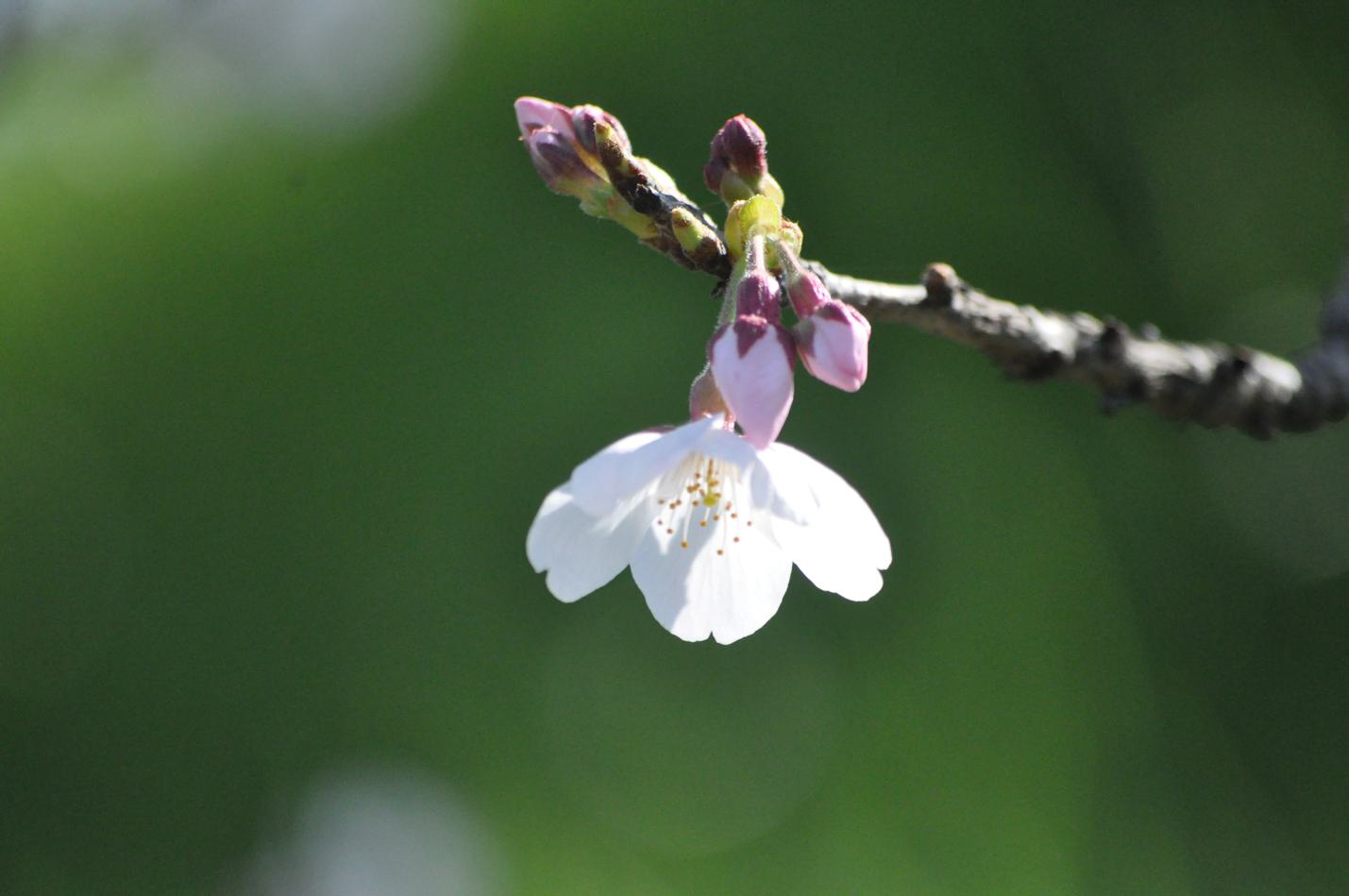 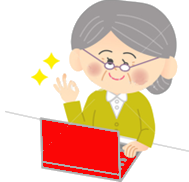 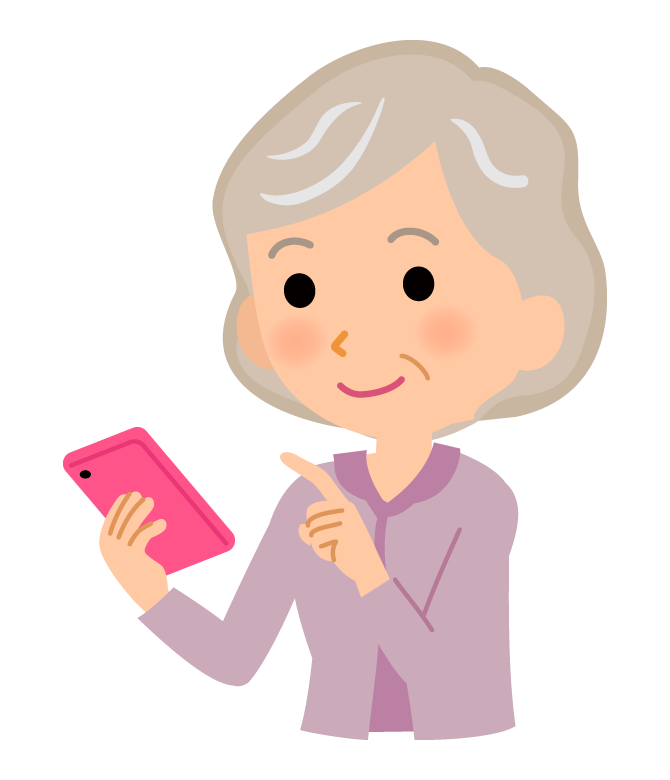 パソコン教室　４月度
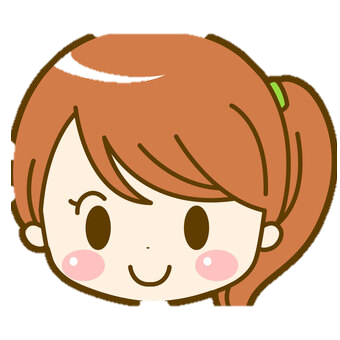 ２０２４年 ４月1７日（水）
1
学園南地区社会福祉協議会　学園南ICT部会

　パソコン教室　毎月第３水曜　at集会室
★まず、今月の資料をICT教室サイトからダウンロードしよう！
1部（13:30～14:30)　　　
　　Windows/スマホ操作について
スマホのみの方は
ここまでです。
２部（14:30～14:45)　　　
　　ワンポイントレッスン
　　最新トピックス紹介
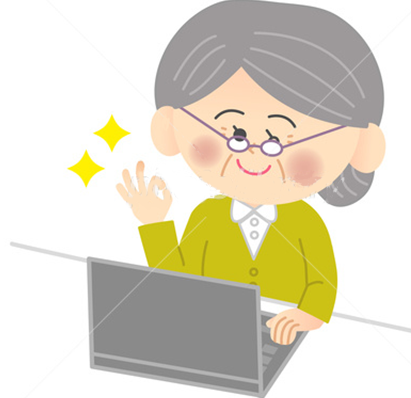 休憩（14:45～15:00)
３部（15:00～15:15)　　　
　　Ofiiceについて
３部つづき（15:15～16:00)　　　
　　課題演習
2
Windows編　本日の作業の前に
①今月のフォルダを作成してますか？
例えば、
　　デスクトップ - ICT教室 - ２０２４年度 - ●月

フォルダの配置は各自の自由ですので、好きなように配置ください
②ICT教室のサイトから、４ファイルをダウンロードしていますか？
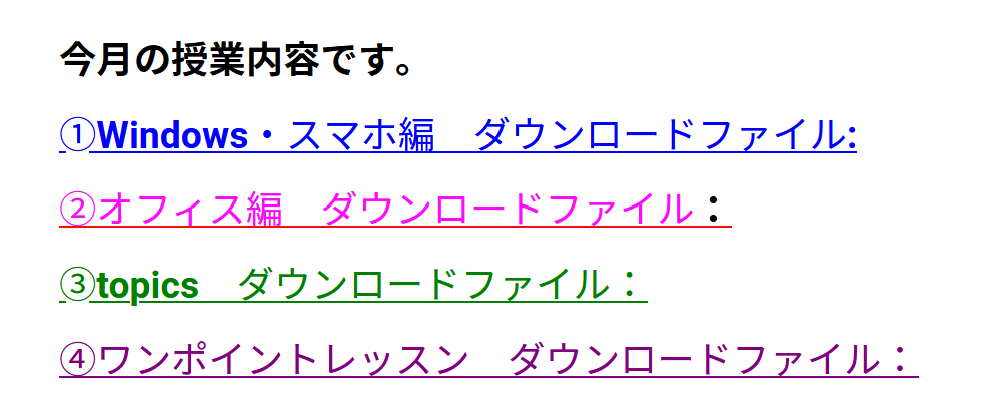 ③事前にメール送付した添付ファイルを今月のフォルダに
　　保存していますか？
Windows/スマホ編　本日の作業
メニュー
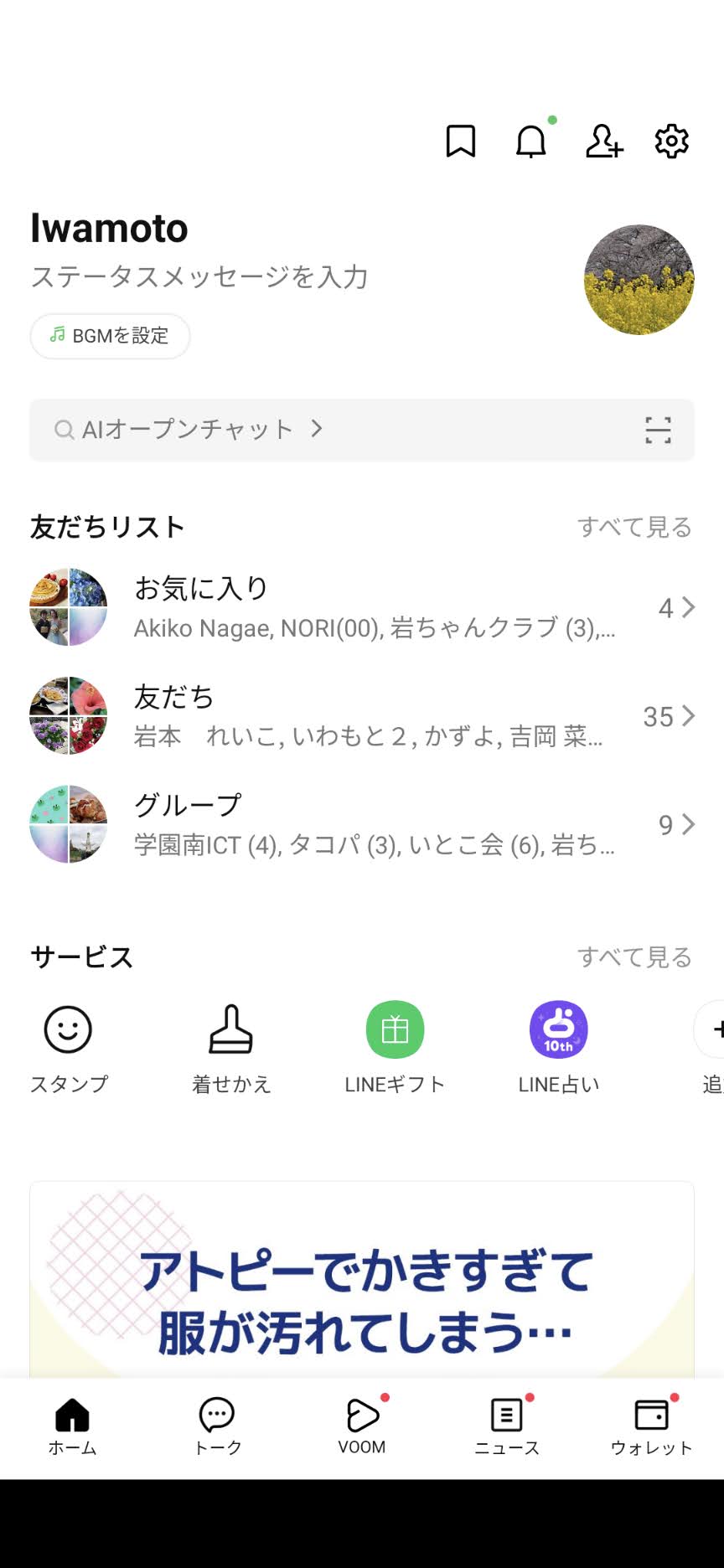 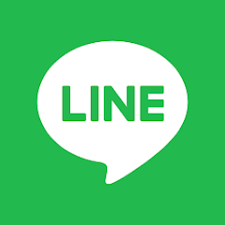 ゴール：
　ラインについて
スマホ画面からラインをタップする。
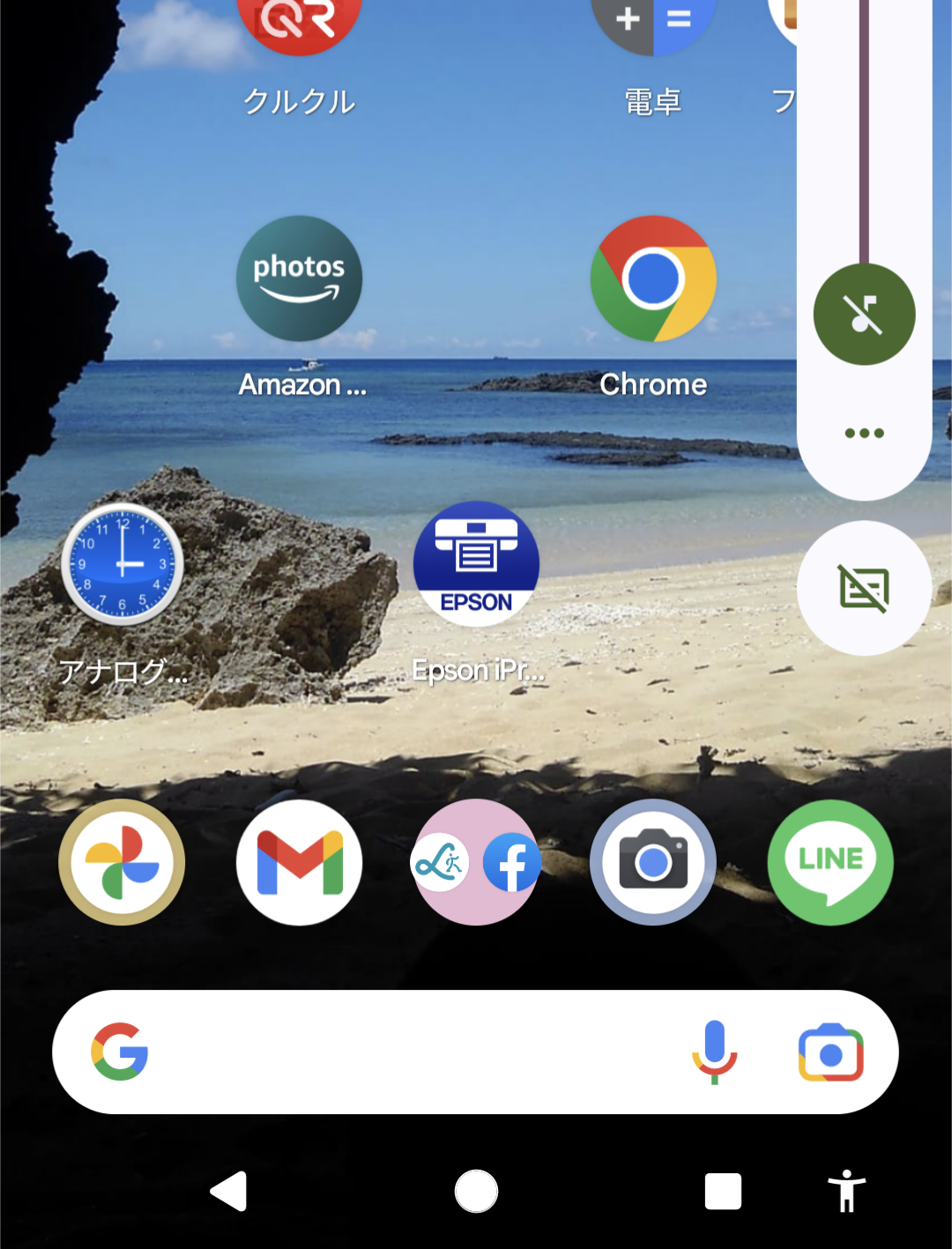 動作モード
ラインもろもろ
質問コーナー
便利ツール紹介１
■電車のりつぎ
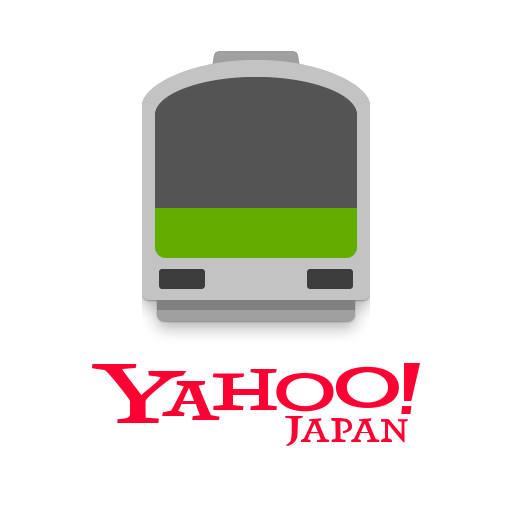 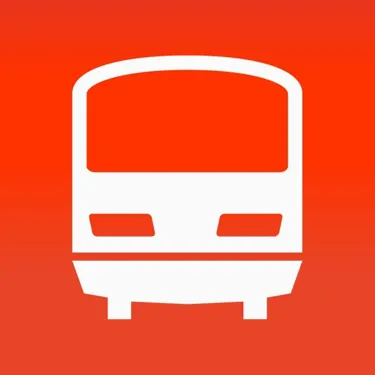 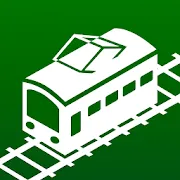 Yahoo! JAPAN(ヤフージャパン) 
Yahoo！乗換案内
NAVITIME(ナビタイム) 
乗換NAVITIME
Jorudan(ジョルダン) 
乗換案内
他にもあります。
電車、バスほかも検索できます。
便利ツール紹介
使い方例
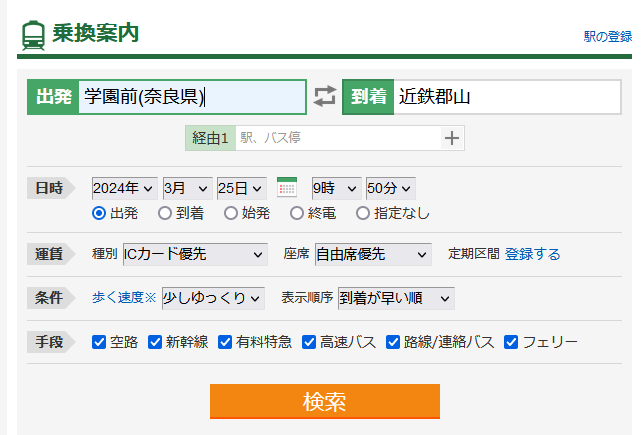 JRと私鉄で名前が違う場合がある
バス停留所もOKの場合あり
同名で違う地域のものもある
約束時間に間に合うように
する場合は、到着を選択すると
便利
ここも活用すると便利
便利ツール紹介
使い方例
料金と乗り換え時間を表示
候補が表示される
条件を変えれば違う結果が表示
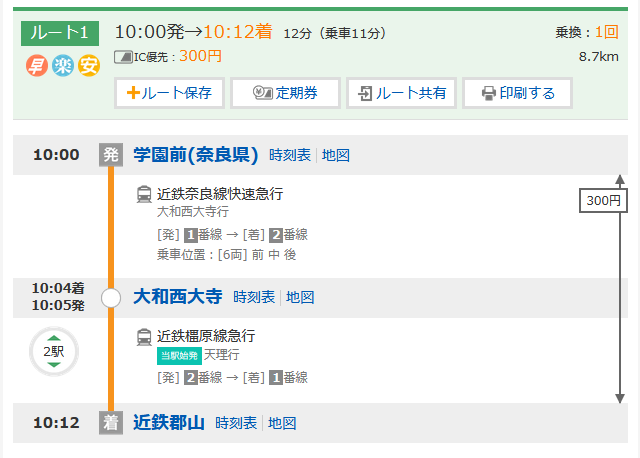 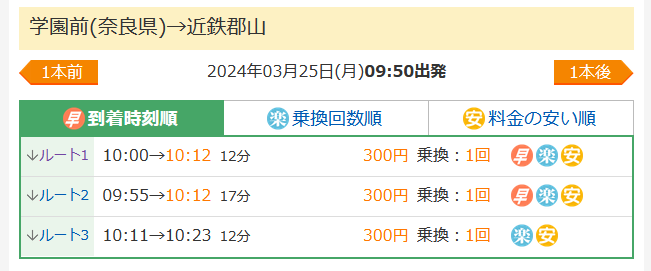 結果をスクリーンショット（スクショ）に保存すると便利
Windows　ワンポイント　レッスン
スクリーンショット
ス
スクショともいう
デスクトップ（ホーム）画面を画像で取り込むこと
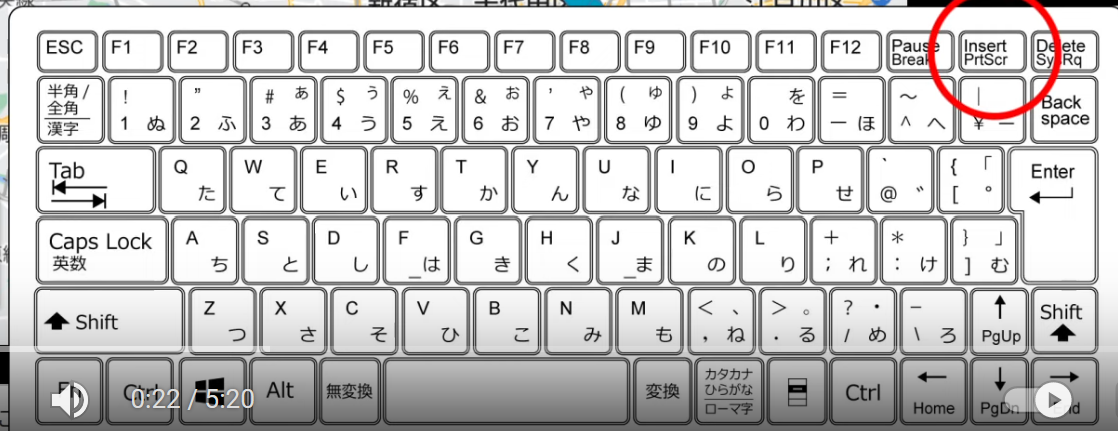 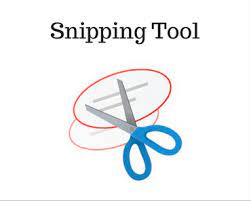 または
PCは
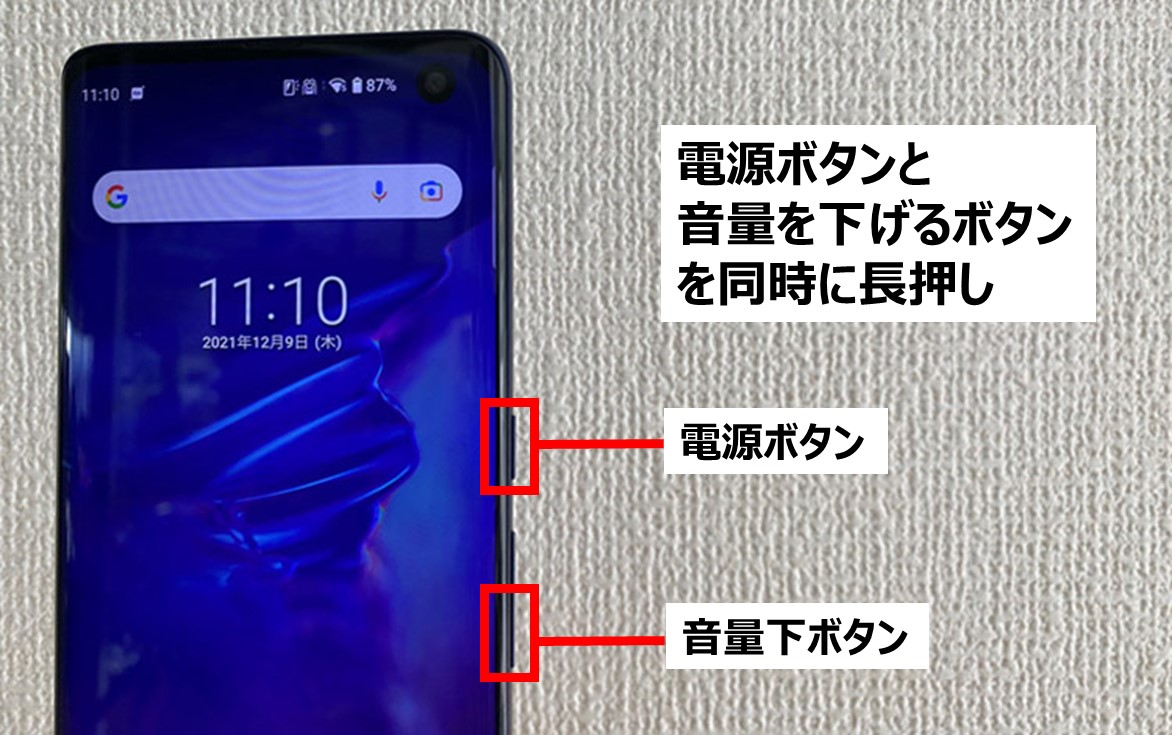 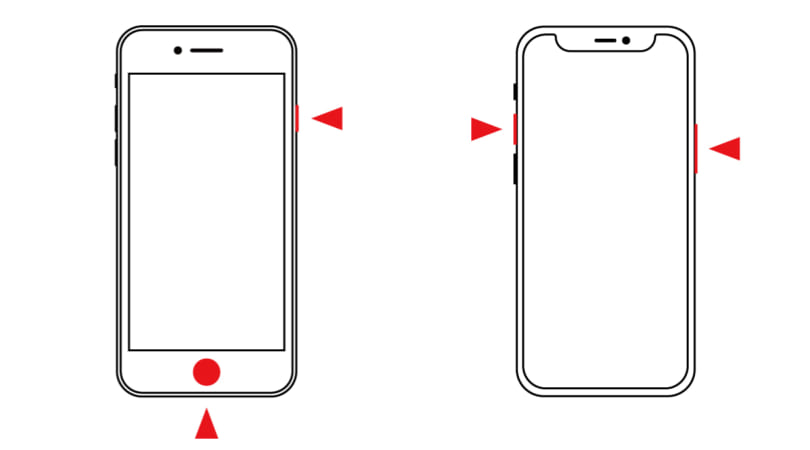 スマホは
android
Iphone（機種によって違う
別に専用ボタンがある機種もあり
便利ツール紹介２
■スケジュール管理
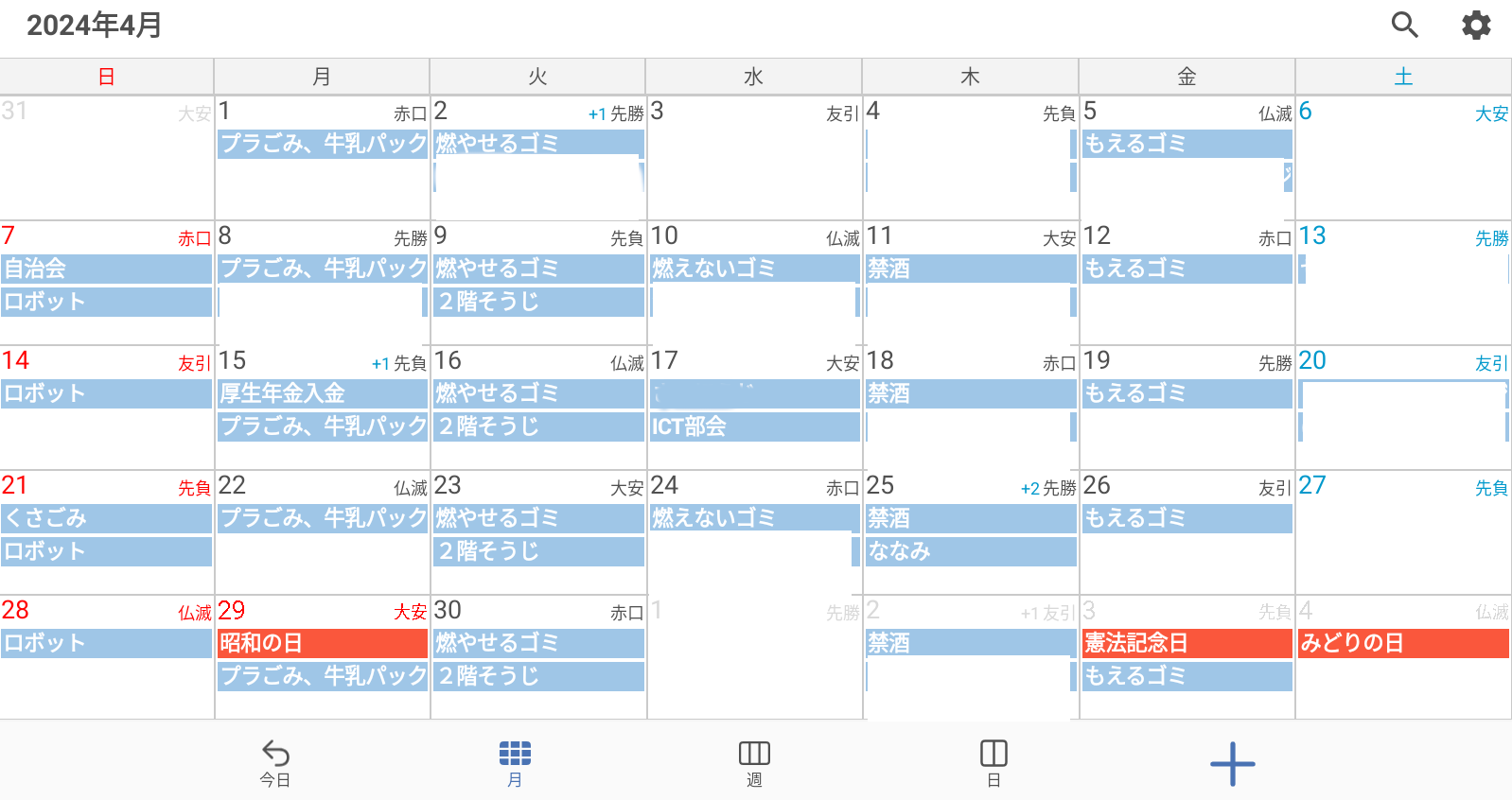 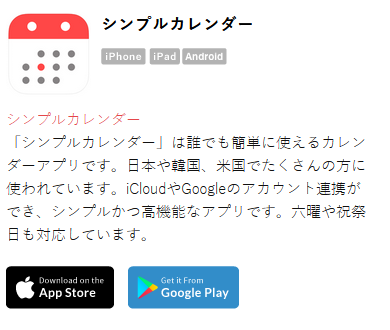 他にもあります。
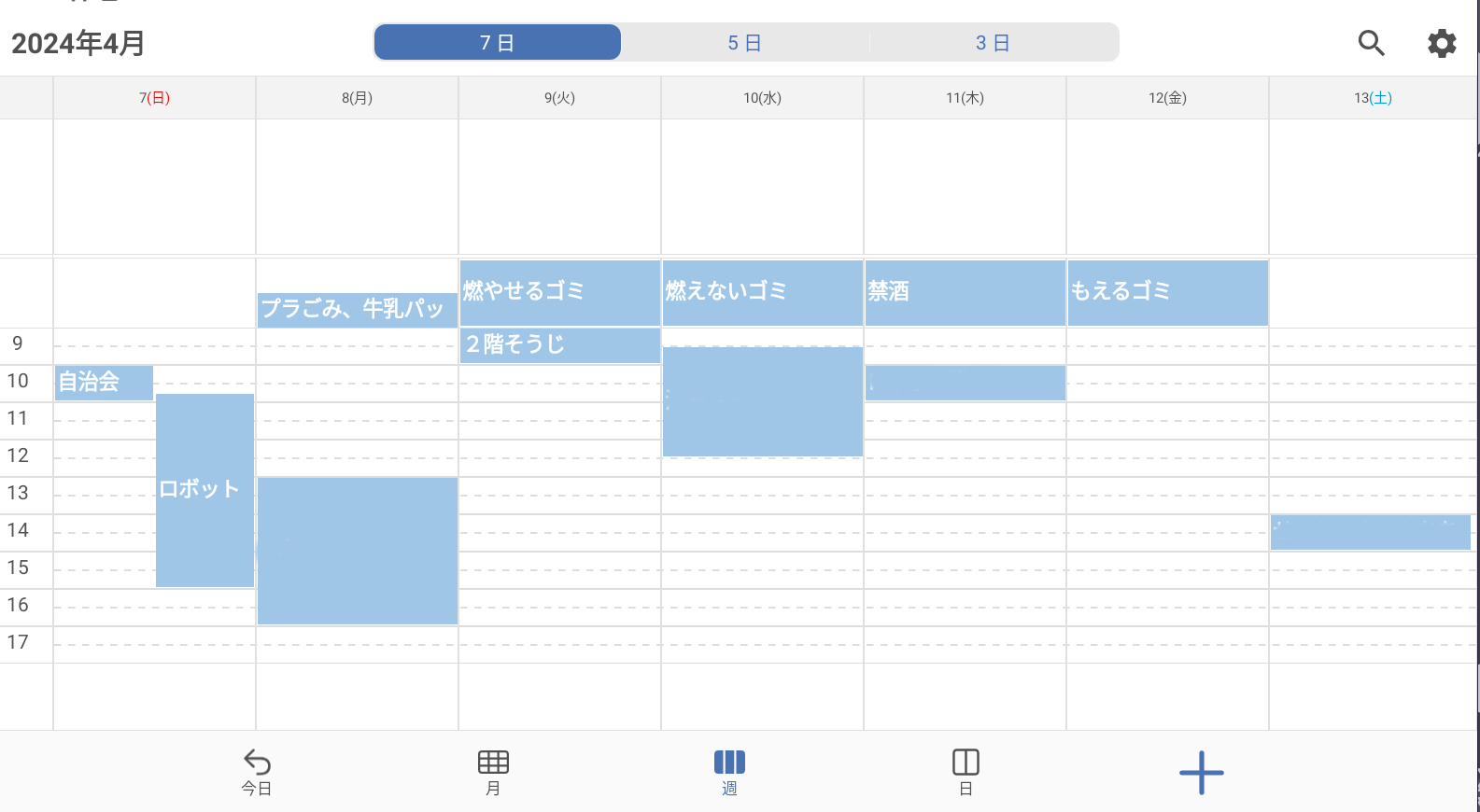 月、週、日単位で表示できます。
便利ツール紹介２
■スケジュール管理
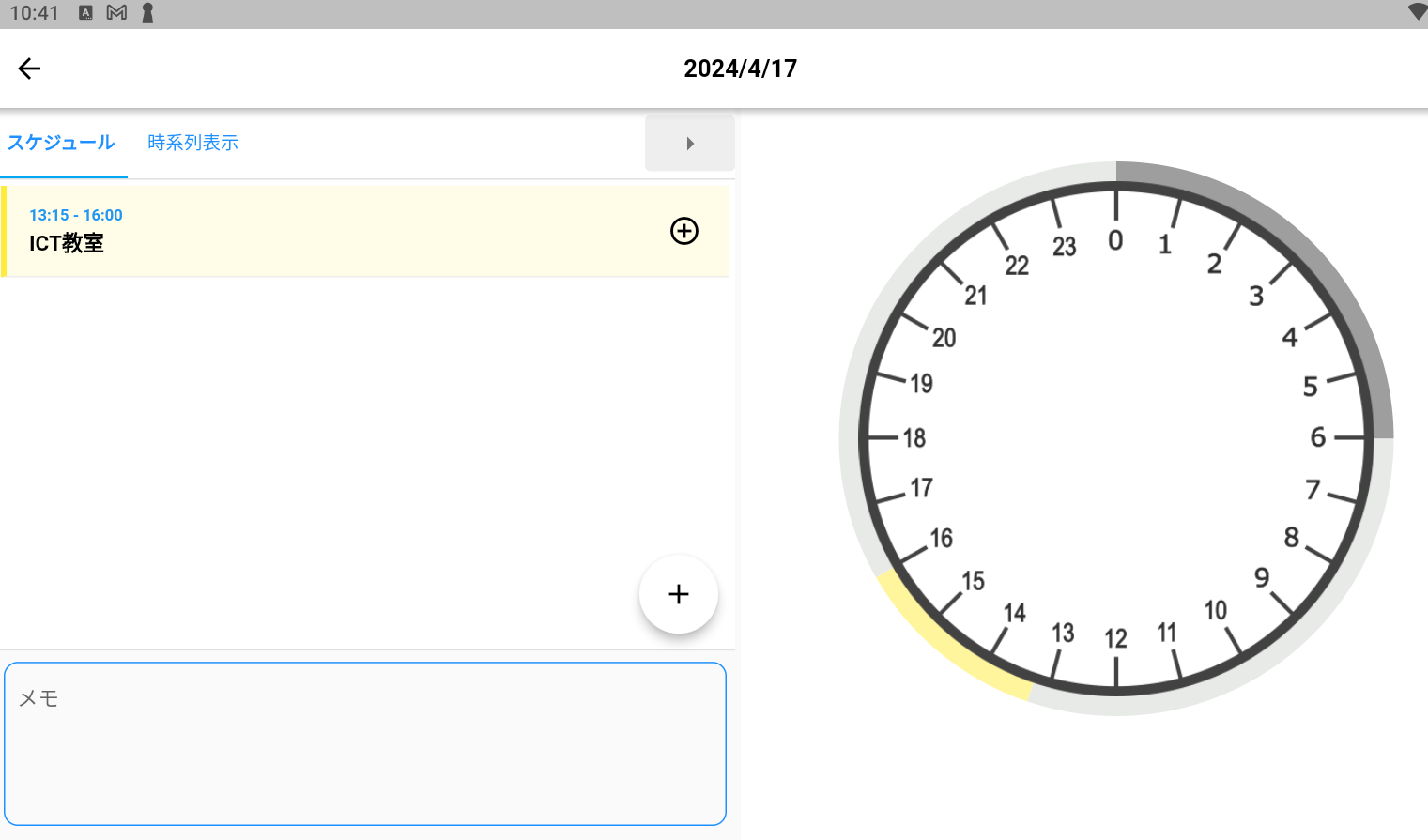 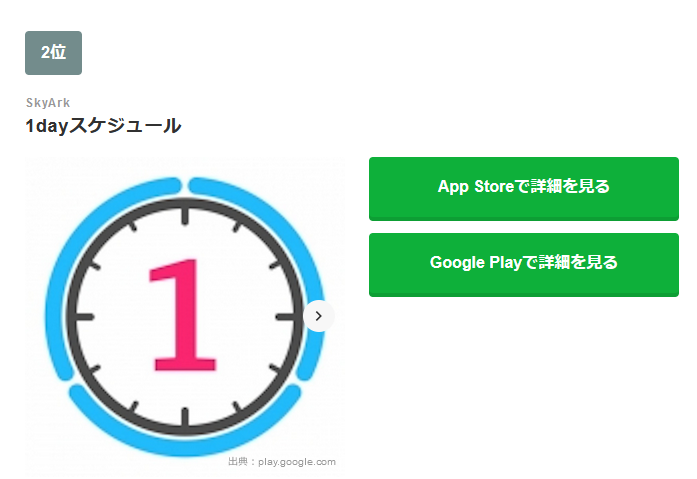 他にもあります。
時間単位で表示できます。
今日はここまで